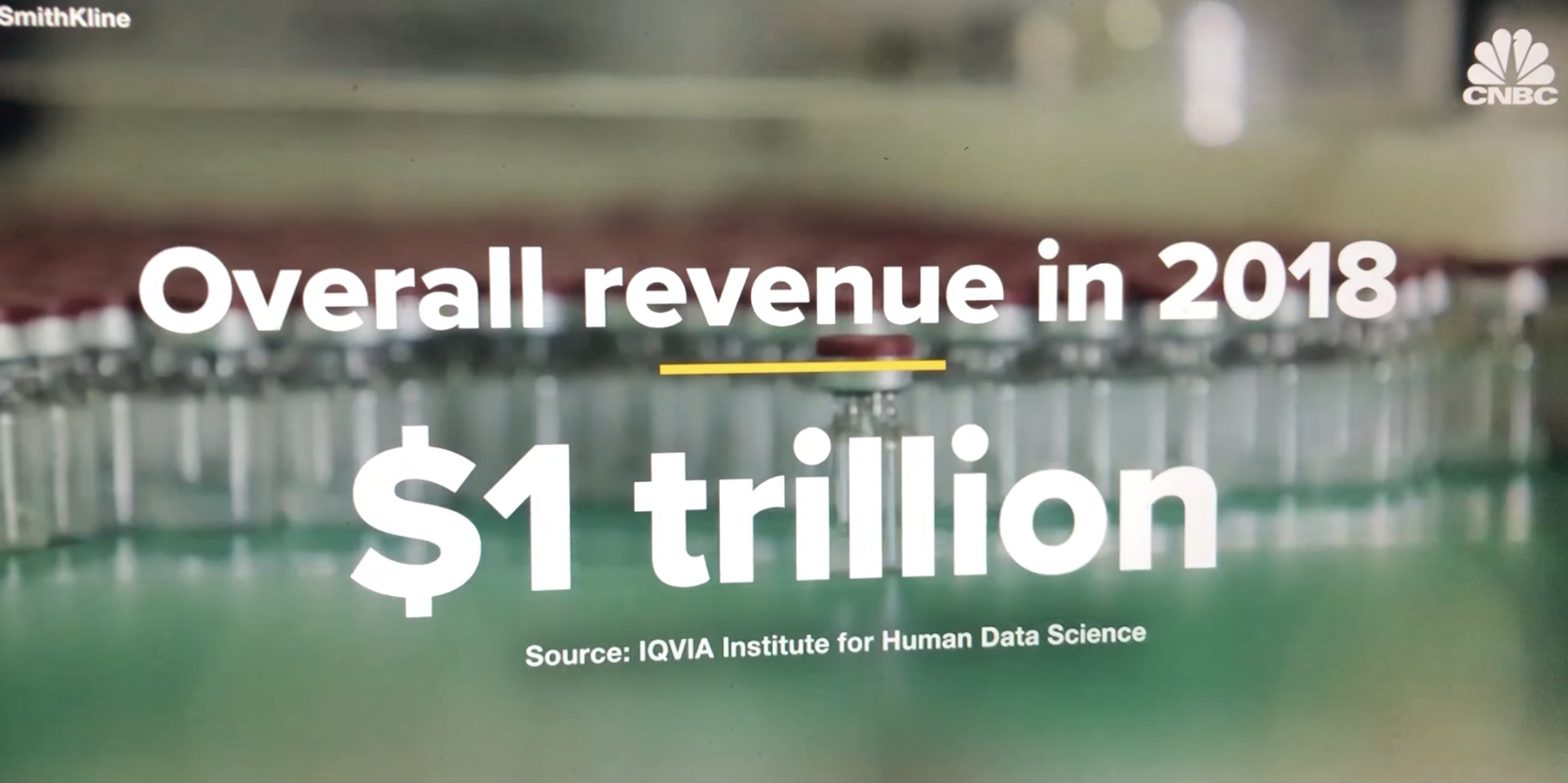 Global Pharmaceutical
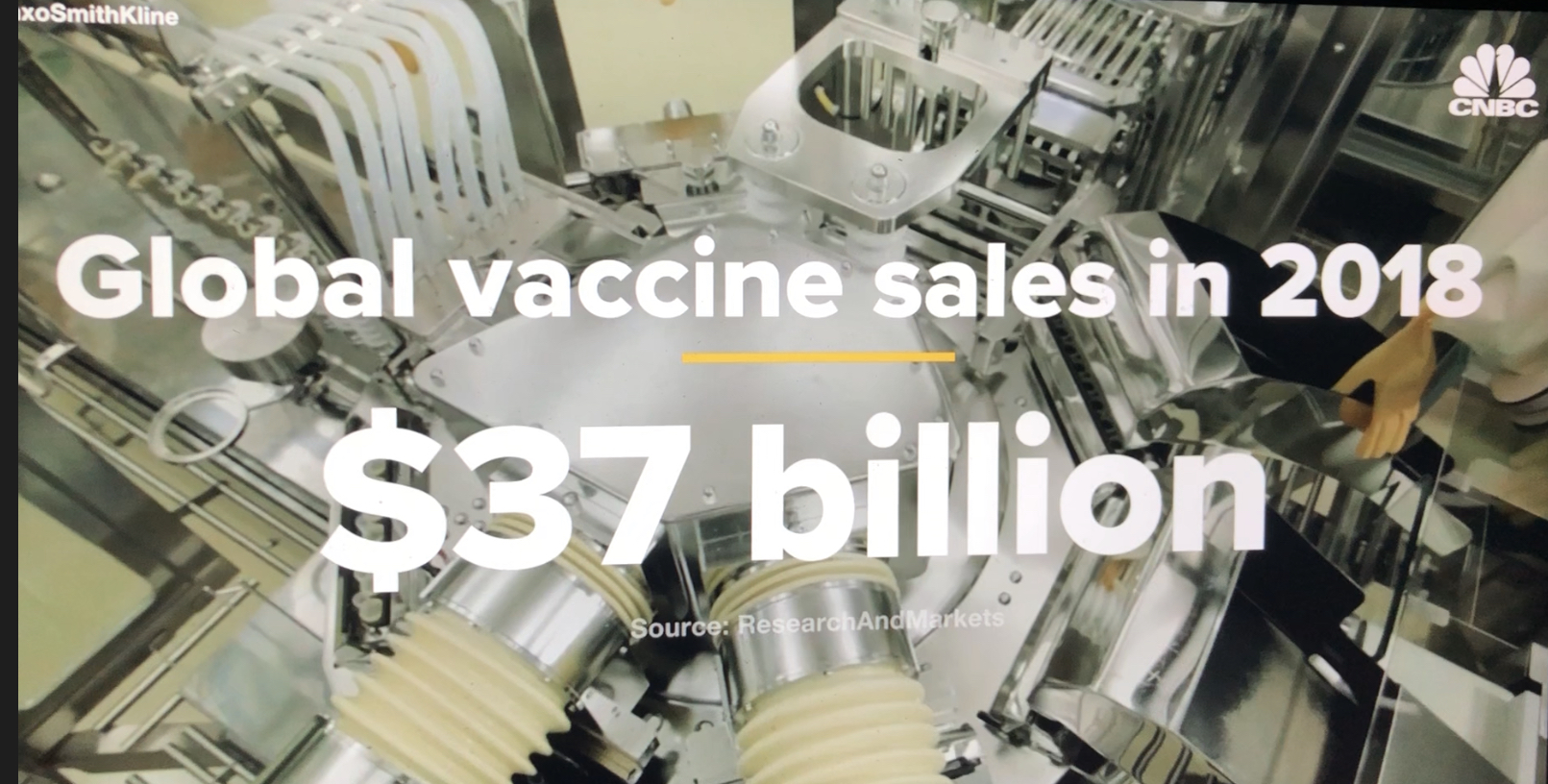 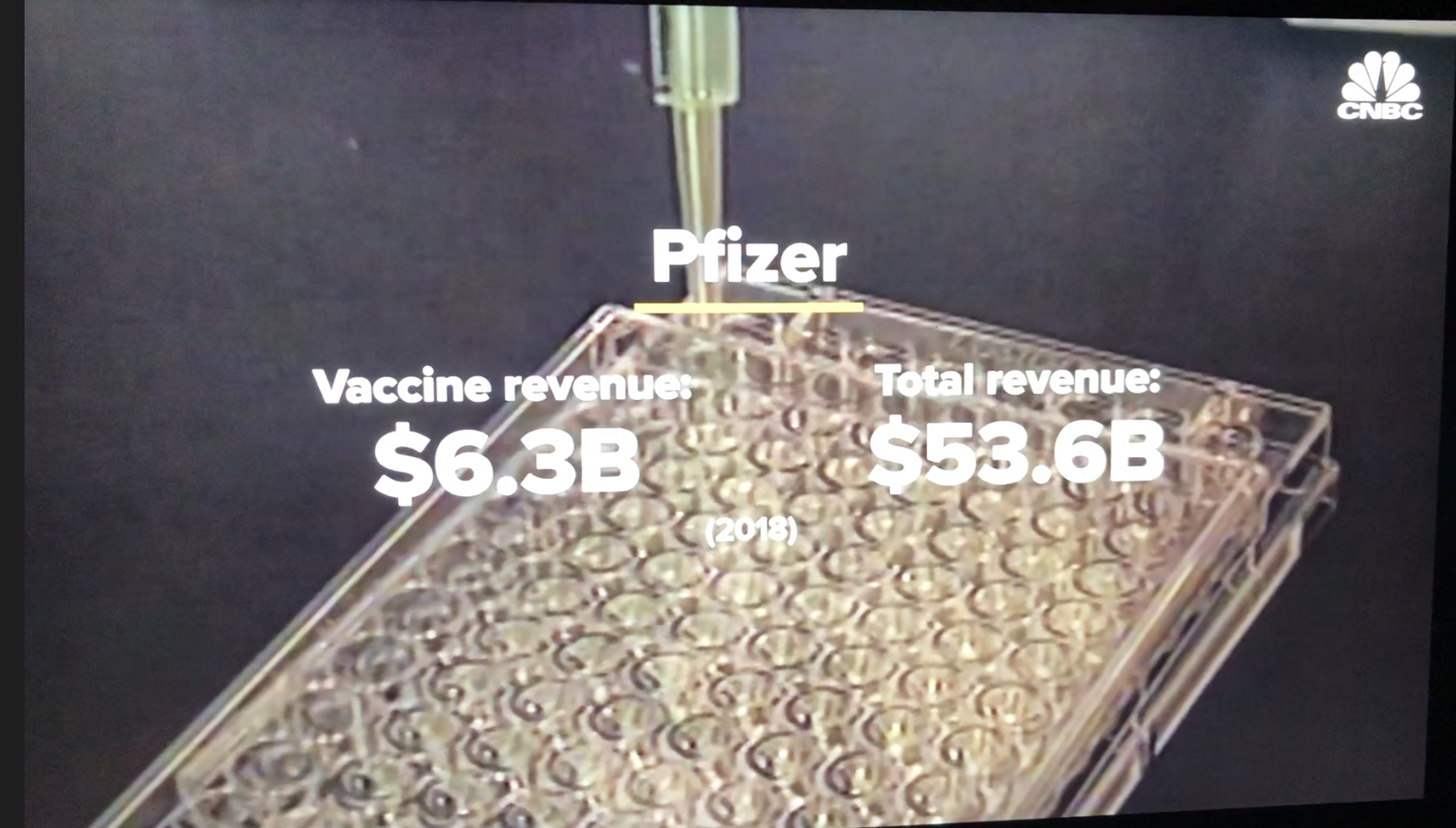 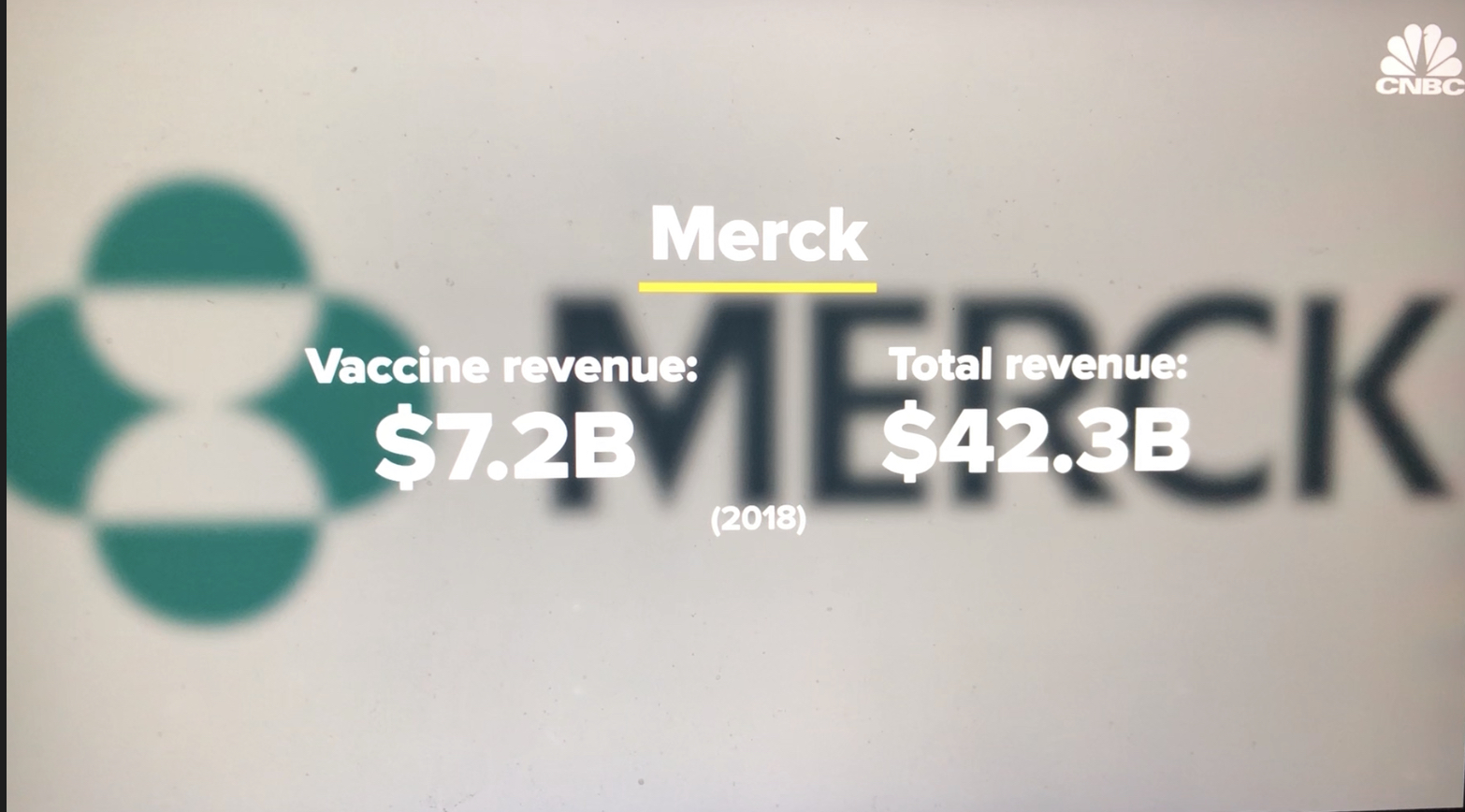 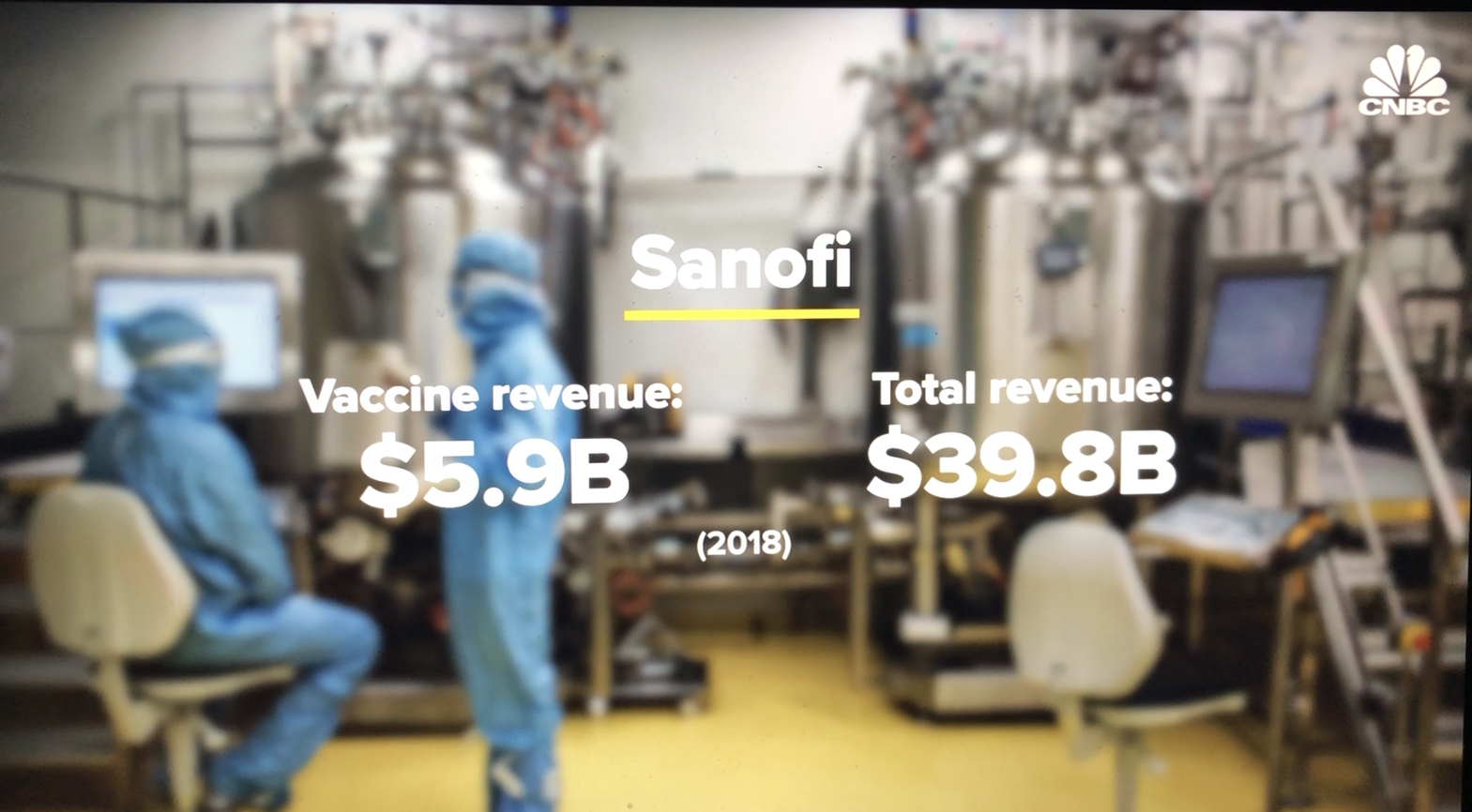 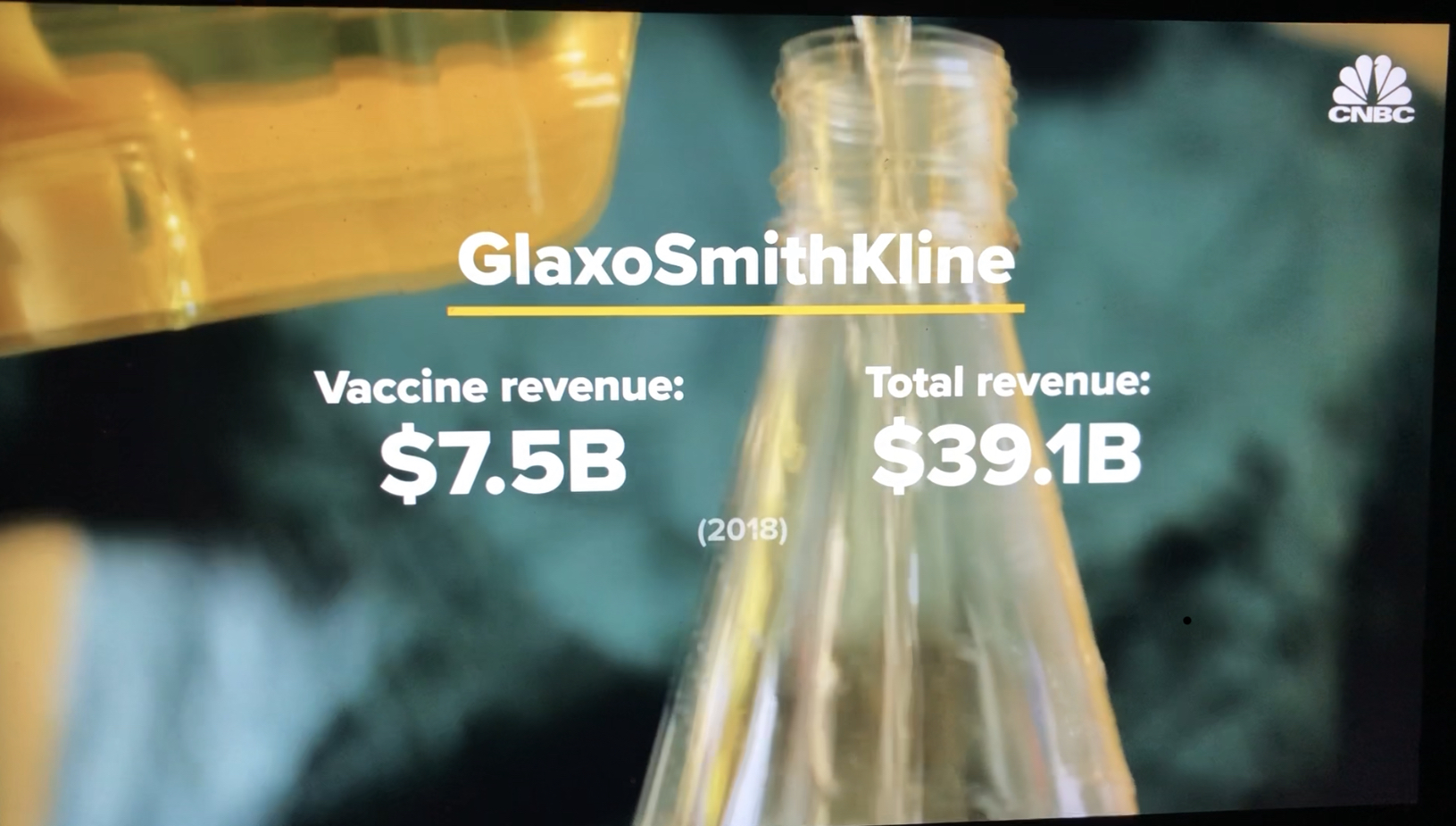 Global Vaccine Market Share
LabWare Vaccine Customers
Additional Vaccine Customers
Conclusion
LabWare LIMS and LabWare ELN supports the Global Vaccine business.
The top 4 Vaccine companies Pfizer, Merck, Sanofi and GSK are all LabWare Customers.
The top 4 Vaccine Manufacturing companies are all 100% standardised on LabWare for both R&D and QA/QC.